WCI351
建站大业，实战ASP.NET 4
议程
ASP.NET 支持多种不同类型的Web应用构建方式
ASP.NET
Web Forms
ASP.NET 
AJAX
ASP.NET MVC
ASP.NET
Dynamic Data
ASP.NET Framework
.NET Framework
ASP.NET 3.5 Service Pack 1
Microsoft Entity Framework
ADO.NET Data Services
Dynamic Data
Microsoft AJAX Improvements
浏览历史
脚本整合
ASP.NET 4 Pillars
基于标准的Web开发平台
对于HTML/CSS/AJAX 进行持续的优化
支持基于模式的开发过程
MVC以及测试驱动开发
适宜开发LOB(Line of Business)企业内部应用
易于构建以及扩展数据敏感应用
服务器平台关键特性
持续对于服务器端优化
ASP.NET Web Forms
ASP.NET
Web Forms
ASP.NET 
AJAX
ASP.NET MVC
ASP.NET
Dynamic Data
ASP.NET Framework
.NET Framework
ASP.NET Web Forms
ASP.NET Web Forms 4允许构建复杂前端用户界面的网站;
专注于设计的开发
使用Visual Studio以及相应工具快速构建应用;
从工具箱拖拽控件快速构建用户界面;
专注于代码的开发
纯手工编写HTML标签;
纯手工编写JavaScript代码;
需要确认每个尖括号是否正确;
在ASP.NET 4中，你可以控制以下细节
控件绘制
控件ID
视图状态
网页URL
XHTML以及Accessibility
ASP.NET  AJAX
ASP.NET
Web Forms
ASP.NET 
AJAX
ASP.NET MVC
ASP.NET
Dynamic Data
ASP.NET Framework
.NET Framework
ASP.NET  AJAX
Server-Side
AJAX
Client-Side
AJAX
AJAX
Control Toolkit
jQuery
ASP.NET  AJAX
客户端脚本模板
客户端控件
客户端数据绑定
从浏览器当中直接读/写数据库中的数据
跨越浏览器的兼容性
不再紧密绑定于ASP.NET
Client-Side
AJAX
ASP.NET  AJAX
重构的Microsoft AJAX Library
MicrosoftAjaxCore.js
MicrosoftAjaxComponentModel.js
MicrosoftAjaxSerialization.js
MicrosoftAjaxGlobalization.js
MicrosoftAjaxHistory.js
MicrosoftAjaxNetwork.js
MicrosoftAjaxWebServices.js
MicrosoftAjaxApplicationServices.js
MicrosoftAjaxTemplates.js (新）
MicrosoftAjaxAdoNet.js (新)
Client-Side
AJAX
ASP.NET  AJAX
由John Resig创建
开源提供给社区
包含在Visual Studio当中
jQuery智能感知
Visual Studio 2008
Visual Studio 2010
jQuery
ASP.NET  AJAX
DragPanel
DropDown
DropShadow
DynamicPopulate
FilteredTextBox
HoverMenu
ListSearch
MaskedEdit
ModalPopup
MultiHandleSlider
MCheckBox
NoBot
NumericUpDown
PagingBulletedList
PasswordStrength
PopupControl
Rating
ReorderList
ResizableControl
RoundedCorners
Slider
SlideShow
Tabs
TextBoxWatermark
ToggleButton
UpdatePanelAnimation
ValidatorCallout
AJAX
Control Toolkit
Accordion
AlwaysVisibleControl
Animation
AutoComplete
Calendar
CascadingDropDown
CollapsiblePanel
ConfirmButton
ASP.NET  MVC
ASP.NET
Web Forms
ASP.NET 
AJAX
ASP.NET MVC
ASP.NET
Dynamic Data
ASP.NET Framework
.NET Framework
ASP.NET MVC
将MVC概念进行严格区分
通过测试驱动开发(TDD)使Web应用程序的可测试性成为可能
直接通过HTML以及JavaScript构建细粒度的控件
ASP.NET  Dynamic Data
ASP.NET
Web Forms
ASP.NET 
AJAX
ASP.NET MVC
ASP.NET
Dynamic Data
ASP.NET Framework
.NET Framework
ASP.NET Dynamic Data
DynamicDataManager 控件
DynamicHyperLink 控件
用于邮件以及网址的字段级模板
支持继承以及多对多的关系处理
实体模板
ASP.NET Dynamic Data
Entity Templates
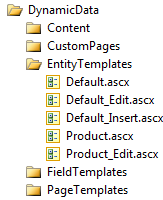 总结
ASP.NET Web Forms 4
给开发人员更多的可控权
在面向源代码开发方面有多个重要改进
允许开发人员可以完全控制HTML标签以及代码
ASP.NET Ajax 4
客户端模板以及控件
jQuery
AJAX Control Toolkit所带来的新特性
ASP.NET MVC v2
严格的MVC概念分离
通过测试驱动开发使Web应用程序的可测试性成为可能
直接通过HTML以及JavaScript构建细粒度的控件
ASP.NET Dynamic Data
更多的新特性
实体模板
疑问和解答
参考资源
ASP.NET官方网站
	http://www.asp.net
ASP.NET MVC官方网站
	http://www.asp.net/mvc
ASP.NET源代码
	http://www.codeplex.com/aspnet
Visual Studio网站
	http://www.visualstudio.net